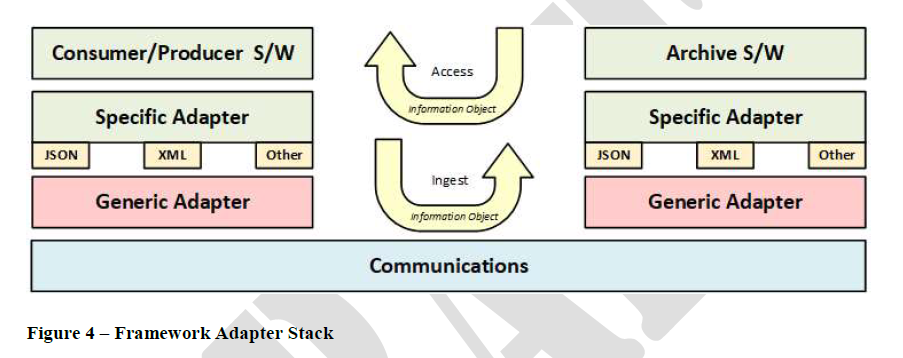 Archive S/W
User S/W
Specific Adapter
Specific Adapter
Generic Adapter
Generic Adapter
Serialisation i/f
Serialisation i/f
JSON
JSON
Protocol i/f
Protocol i/f
HTTP/REST
HTTP/REST
Communications
2
Minimum suggested changes
OAIS Info Objects
Consumer/Producer S/W
Archive S/W
User Specific Adapter
Archive Specific Adapter
Generic Adapter
Generic Adapter
Archive Ingest
Serialisation i/f
Serialisation i/f
JSON
JSON
User Access
Protocol i/f
Protocol i/f
HTTP/REST
HTTP/REST
Communications
3
Additional suggested changes
User Access flow
(HTTP example)
Archive Ingest flow
(JSON example)
Data Flow is 
OAIS Information Objects
Consumer/Producer S/W
Archive S/W
User SW
OAIS-IF SW
Archive SW
OAIS-IF SW
Interface 3
Interface 3
Archive Specific Adapter
User Specific Adapter
Interface 2
Interface 2
Generic Adapter
Generic Adapter
*JSON
I/F
**HTTP/
REST I/F
**Serialization
I/F
**Protocol
I/F
*JSON
I/F
**HTTP/
REST I/F
**Serialization
I/F
**Protocol
I/F
*Default language binding
**Optional language bindings TBS
Interface 1
Interface 1
Communications
4